Welcome!
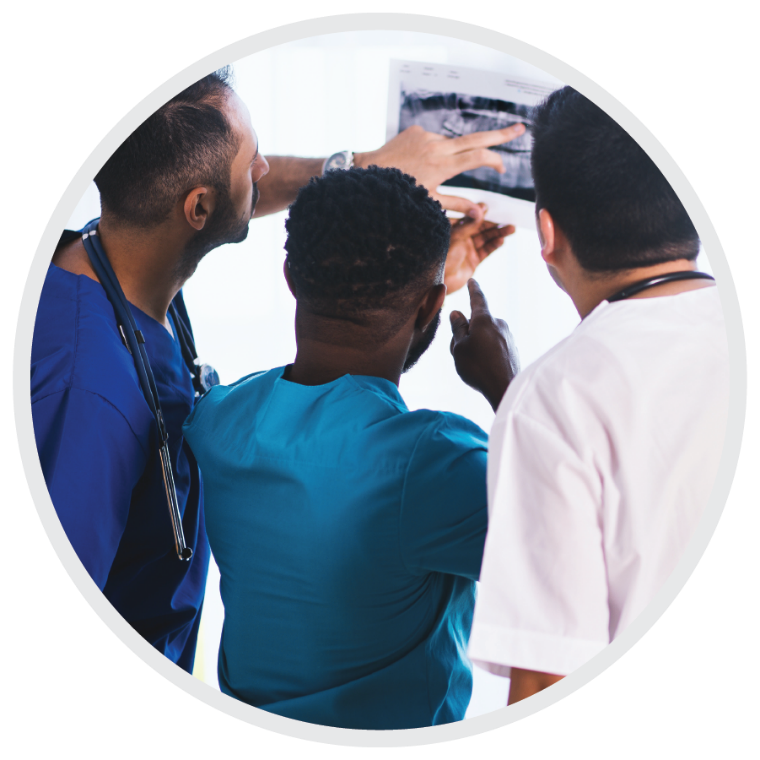 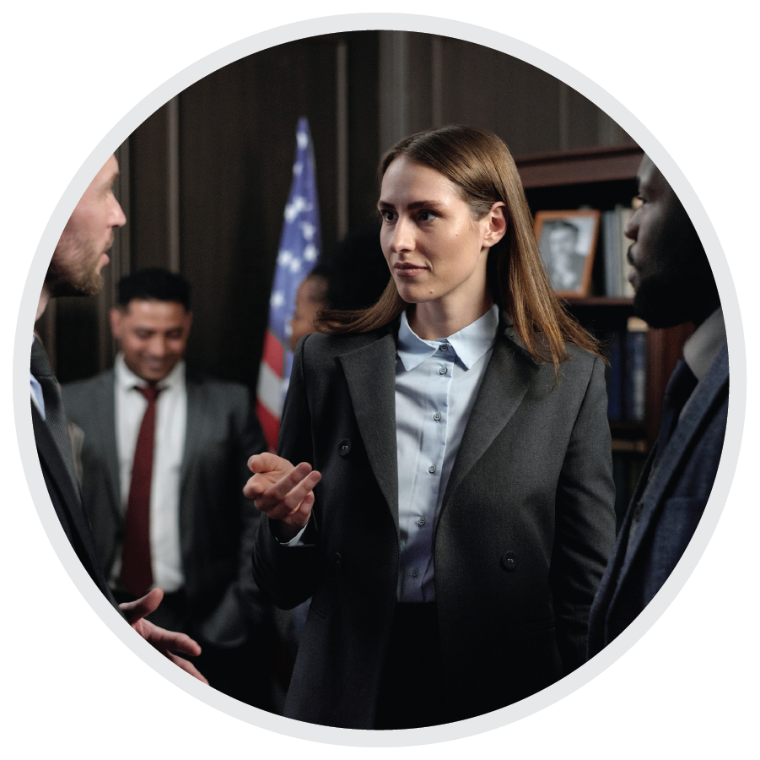 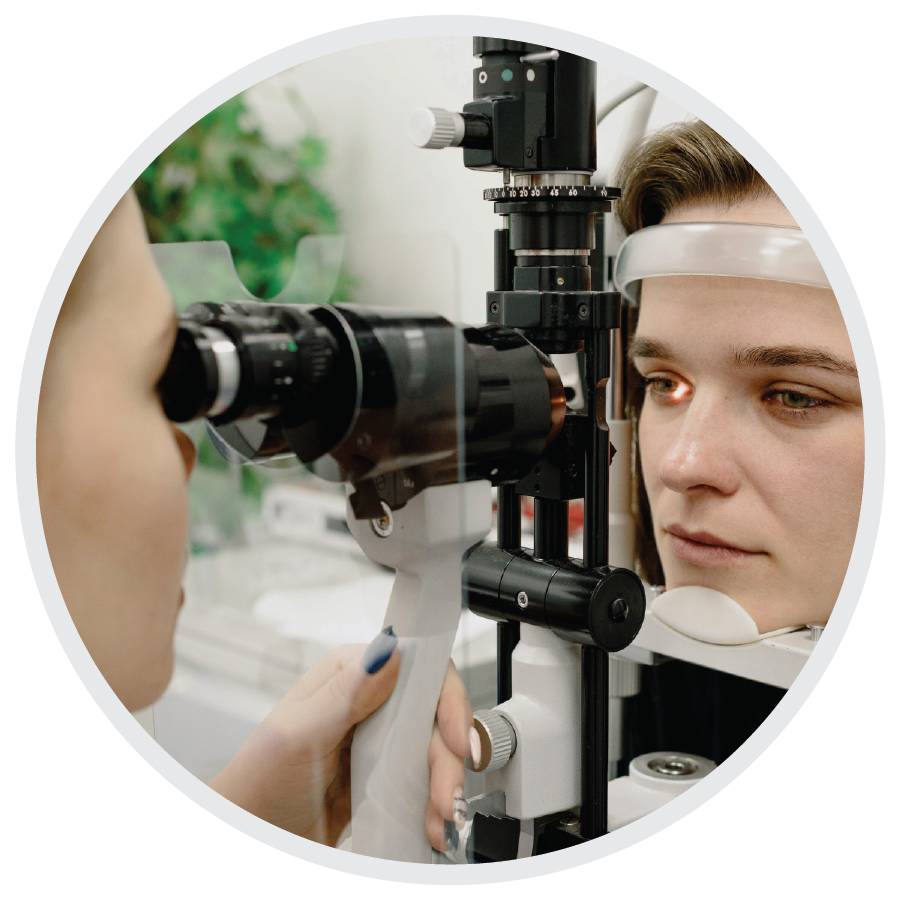 Pre-Professional Advising Center
Explore – Prepare – Apply
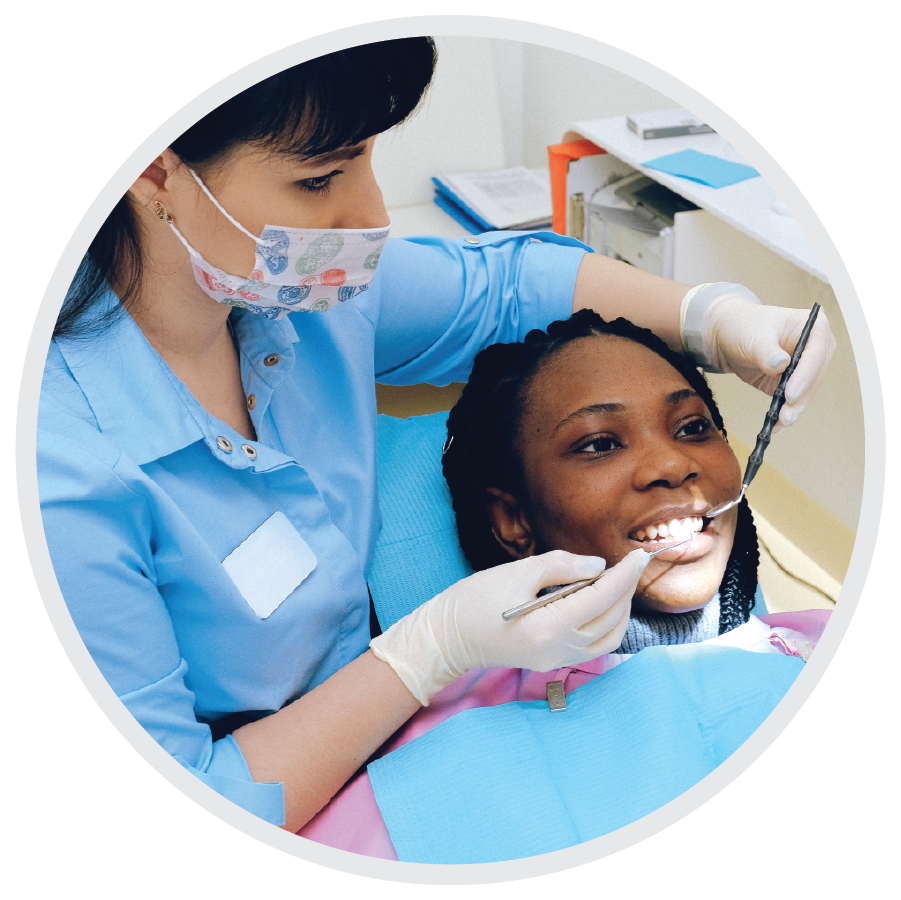 [Speaker Notes: Welcome audience, get to know where from and pathways of interest]
Who We Are: PPAC Advisors
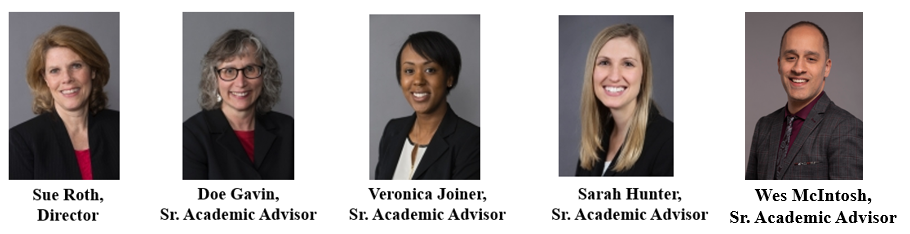 We focus on making sure you understand and work towards the academic and non-academic (experience-based) expectations
We provide specialized advising for students who are pursuing health profession or law schools and careers.
We collaborate with students starting their freshman year, helping them explore their options, prepare an outstanding portfolio and apply to professional schools.
[Speaker Notes: Who we are and why we can help the student (and alumni) thru their time at UC and pathway to Pre-Professional Schools]
What we doPre-Professional (PPAC) advisors support UC students and alumni  explore, prepare, and apply to professional graduate programs in:
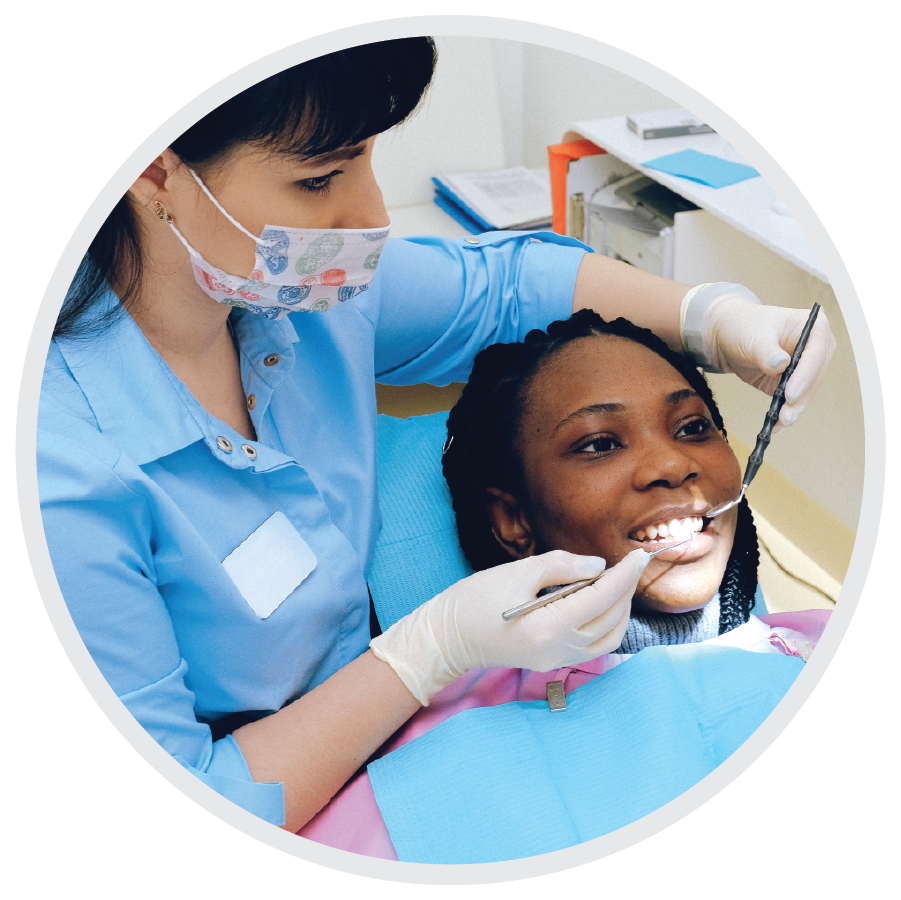 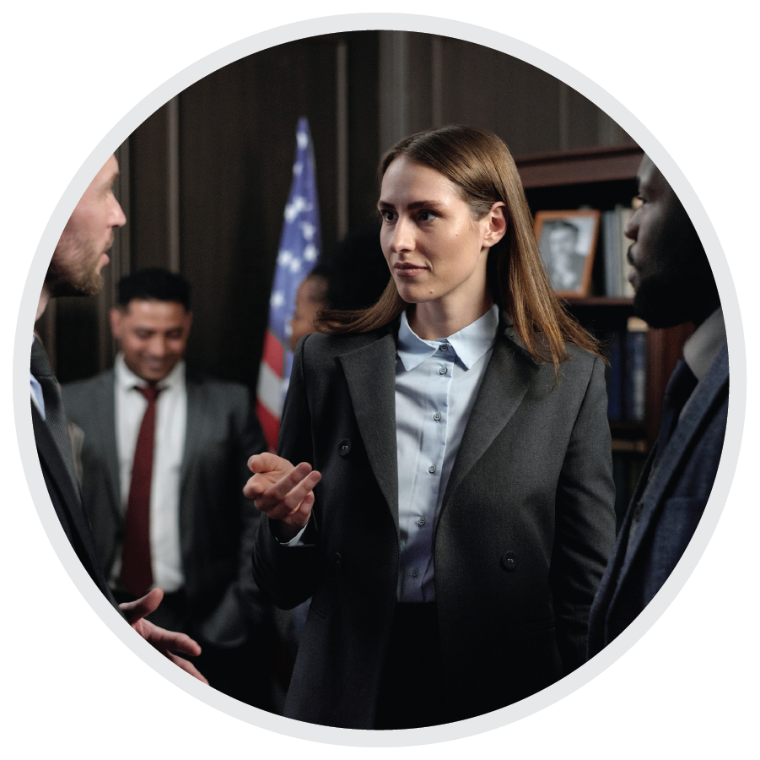 [Speaker Notes: Pathways in Law and Health … different than a major, since you really can major in anything you want.  Where is audience on these paths?  Anyone interested in exploring more than 1? That’s a good thing!]
Key points for engaged students and supportive parents/families
Changing roles for students and family members
Developing excellence in the professional competencies
The path to professional school is challenging
Students control their own preparation
There is help every step of the way
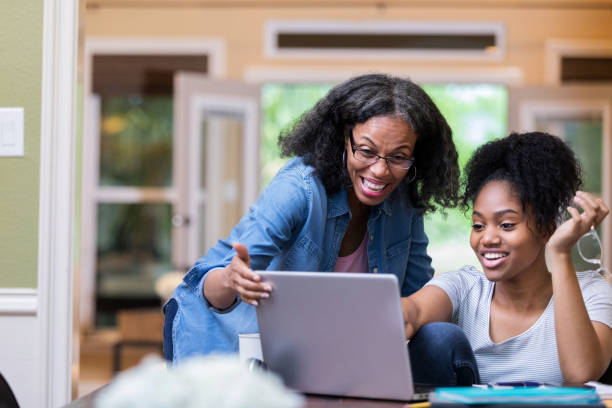 [Speaker Notes: College is an exciting and changing environment for STUDENTS and FAMILIES. In High School family members may have taken the lead and responsibility for information gathering,  with the student following.  Now,  in college that will flip and it’s the family members role to support and coach but allow and encourage the student to take the lead on finding information, asking questions and then informing themselves and the family members of what they learned, next steps, goals, resources and opportunities.  

This is a change and can feel awkward at first, but it allows students to grow in intrapersonal and interpersonal competencies.  Our next slides show the importance of these competencies.]
Developing Professional Competencies
Thinking and Reasoning Competencies: Critical thinking, quantitative reasoning, scientific inquiry, written communication

Science Competencies: Living systems, human behavior

Professional Competencies: Commitment to learning and growth, cultural awareness, cultural humility, empathy and compassion, ethical responsibility to self and others, interpersonal skills, oral communication, reliability and dependability, resilience and adaptability, service orientation, teamwork and collaboration
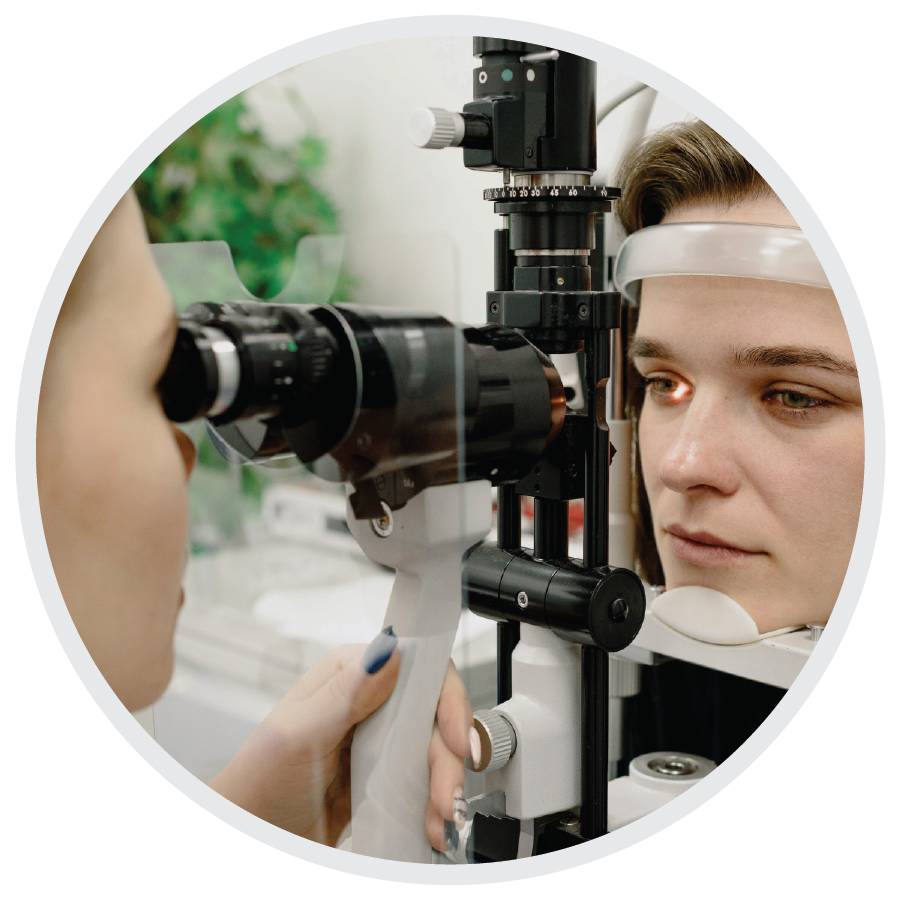 [Speaker Notes: Thinking, Reasoning and the Science competencies will be developed through classes and possible research opportunities.  We have a lot to glean from here at UC. 

Interpersonal and Intrapersonal competencies are those HUMAN SKILLS that are don’t come from a book but rather through participation in student leadership, jobs, volunteering, service, shadowing, meeting with professors, becoming a tutor, resident assistant and many other opportunities at UC and our surrounding community.]
Majors & classes
Pre-medicine, Pre-law, etc. are tracks not majors (except Pre-Pharmacy) 
Choose a major & minor/certificate that interests and challenges! 

Pre-Health programs have required prerequisites
Also explore pre-health courses , experience and other health careers

Pre-Law track has suggested courses in disciplines that strengthen the important skill areas for success in law school
Build resume and acquire skills, values, knowledge and experience from life, educational and extracurricular experiences and legal exposure
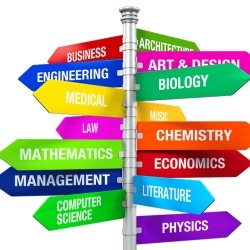 [Speaker Notes: Students can (and do) major in anything at UC and still pursue Law, Medicine and other health care pathways.  Law does not have specific courses required to apply so that allows some very wide flexibility.  We link to the recommended Pre-Law courses as well as a great Discoverlaw.org website.  Talking to your PPAC advisor for Pre-Law will also help you narrow in your plan.

Pre-Health pathways do require specific classes (we have linked in slide) and some majors; like Biology /Neuroscience, Health Sciences, and Medical Sciences, naturally have most of these pre-requisite courses.  However, if a student majors in English or Psychology for example those majors don’t have the pre-requisite courses within the major working with your PPAC advisor we can help students plan to work those into your 4-year plan.  Many, students do have primary majors/minors that are not science and still are successful when they work with the PPAC to fulfill the pre-requisite courses.]
The path to health or law professions school & career will be challenging
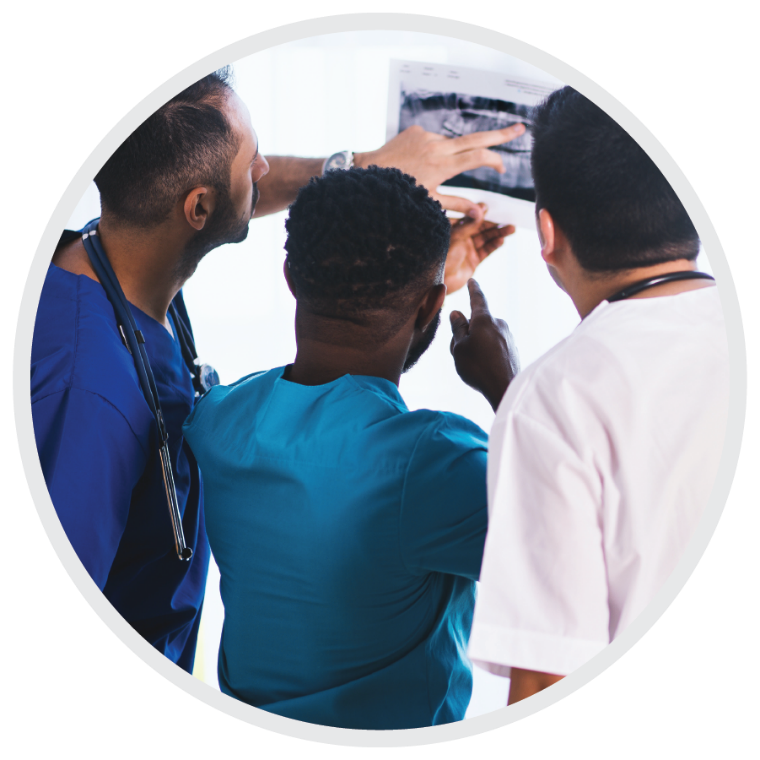 Academic expectations* (3.5+) 	*AP/IB/Dual Enrollment (CCP)
Non-Academic experiences:
Career exploration and experience
Service/volunteering
Leadership/involvement
Research 
Strong time-management and organization skills
Professional demeanor/competencies
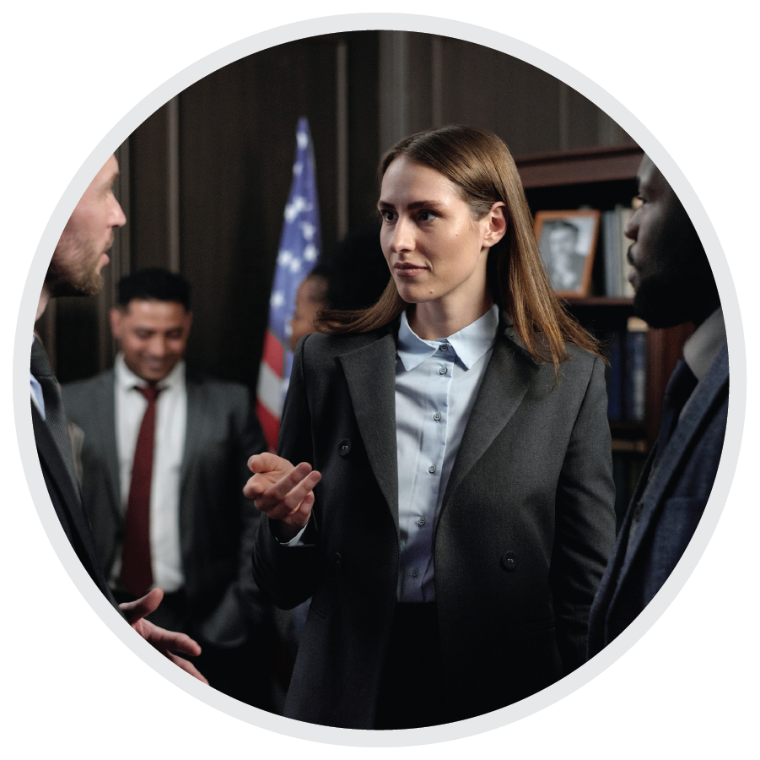 [Speaker Notes: Academic expections and rigor on this path is tough.  3.5 and higher GPA is strongly advised to have a competitive application.  If an A grade is 4.0, and a B grade is 3.0 that means mostly A’s and some B’s. 

The biggest surprise for students is also the non-academic experiences .  In order to develop those competencies, we mentioned before, professional schools want to see career exploration (shadowing, part-time work or other exposure) + Service to community/volunteering + leadership/involvement in organizations + research exposure.  During these academic and non-academic experiences students need to also develop their professional demeanor and skills with human interactions. 

This is a lot of STUFF to fit into an already full class/study schedule.  Our next slide shows in more detail what we mean for time management and our 60hr/rule]
Time Management: Sixty Hour Principle
[Speaker Notes: Psychology and Human performance studies show us that humans have limits on their performance.  Many people think they can work 70 – 80 work weeks and perform at that same level of success.  However, research shows that this is not true.  After 60 hours all of us start having a drop in our performance level.  We show up, but our work isn’t as good a quality. 

With that in mind it’s helpful for students and families to have an understanding that being a fulltime student is equal to being a full-time worker.  15 credit of class requires 30 hours outside class time studying/prep to achieve a strong GPA.  Not putting in that type of out of class studying is directly correlated to a lower GPA.  We just saw how high a GPA (3.5) is required for a competitive application so it’s helpful to know from the start what you will need to perform well. If you need more time in “Other Commitments” then work with your PPAC advisor to see how class time and other “breaks in your semesters” can be used strategically to balance your time and get the experiences and success you want.]
Connect with the PPAC
Additional informational workshops during Application-Year: personal statement writing, application details, interviewing and more
Special events: Law School Fair, Health Professions School Fair, MCAT prep event
Pre-Health Course PD1000; Pre-Law consider POL 1090
Follow our timeline suggestions 
PPAC Mentorship Program, Growth Year discussions
Academic support across campus with the Learning Commons: Supplemental Instruction, Math and Science Support, Writing Center, etc.
Attend a Pre-Health Introduction Workshop or Pre-Law Introduction Workshop (or thru a visit to your Learning Community)  
Make your first 1-on-1 advising appointment after completing an Introduction Workshop. 
After attending an Introduction Workshop, continue meeting with your PPAC advisor at least once per semester
[Speaker Notes: Connect with the PPAC in your freshman year!  We work with students/alumni any time they arrive but it can help if you start the connection early.  We offer our Intro Workshops staring in the fall and for those in a Pre-Health Learning Community (BIOL/CHEM) we often give the workshop at those classes.   After the Intro Workshop you are invited to meet 1on1 each semester (or more) with your PPAC Advisor.  

First Year: 
Pre-Health – consider taking the class Exploring Health Professions – PD 1000 (3 credits) 
Pre-Law – consider taking the class Law and Society – POL 1090]
Your Questions?
Pre-Professional Advising Center
PreProAdv@uc.edu 
University Pavilion, Suite 200
www.uc.edu/preproadvising
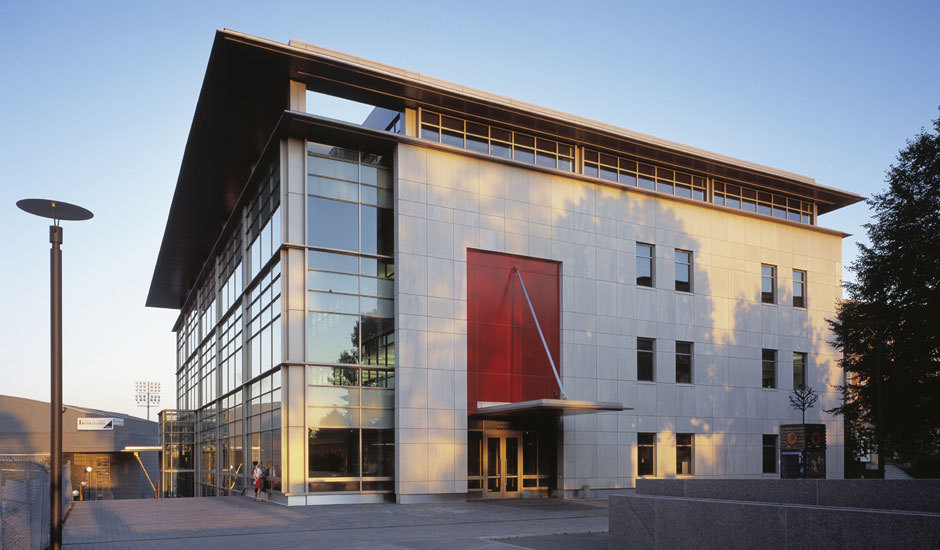 PPAC_UC
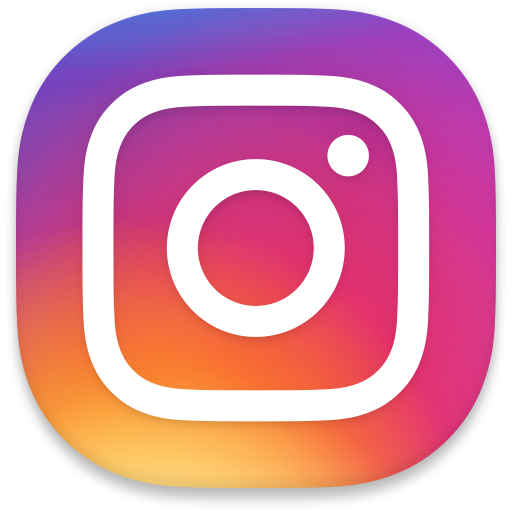